Василий Макарович Шукшин
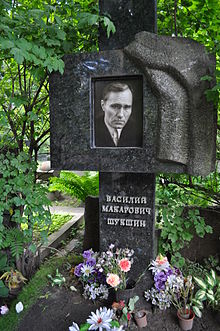 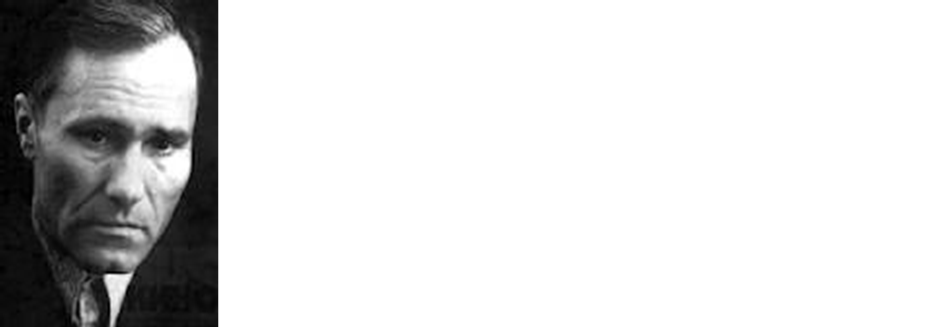 родился 25 июля 1929 года в селе Сростки Алтайского края.
Уже в школьные годы он начинал писать 
В 1954 году поступил на режиссерский факультет 
Шукшин работал  режиссером и актером.
 
Первая книга Шукшина — «Сельские жители» — вышла в 1963 году
Умер 2 октября 1974 года, в период съёмок фильма «Они сражались за Родину» на теплоходе «Дунай».
Рассказы Шукшина, относятся «к деревенской прозе».
Свой материал для своих произведений писатель брал везде, где живут люди. 
Главные герои большинства его рассказов – деревенские и городские простые люди, не  идеализировал их.
Мы смеемся, читая многие рассказы Шукшина, задумываясь над прочитанным, не знаем: веселиться нам или горевать
Шукшин почти не дает портретов своих героев, не рассказывает подробно об их прошлом, с ними чаще всего ничего особенного не происходит. Но стремится заставить нас полюбить их, очаровать их простотой.
Чудики
В сознании читателей и критиков прижилось название  «чудики». 
«Чудики» Шукшина не знают за что борются, не понимают своей чудности, но продолжают вести свою борьбу. 
Борьба эта порой смешна, но каждый раз приводит читателя к великим выводам.
Рассказ «Чудик» (1967г.).
 Василий Князев, он хочет всем понравиться, быть услужливым, например когда найдёт  50-рублевку и не знает что она его,  кладет ее на прилавок  и потом постесняется вернуться и забрать ее.
Pасписывает детскую коляску племянника, он думал, чтo oна понравитcя  снохe, нo  все кончилось  скандалом.
Рассказ «Микроскоп»(1969г.).
Андрей Ерин. Утаив зарплату от жены покупает микроскоп. Рассматривая в микроскоп, каплю воды, он радуется как дитя, и мечтает избавить человечество от болезней. Но терпит крах от столкновения с бытом: жена едет в город и продает микроскоп, потому что «детям надо купить шубки».
«Чудики» Шукшина – яркие образы современной жизни.
Герои шукшинских рассказов так близки нам.
 Они есть всегда и везде– будь то город или деревня.
Калина красная”, написаннa в 1973 году. 
Главным героем является Егор Прокудин.
Егор непоследователен: он груб, любитель попоек, то он добряк, то бандит.
- ничего он от нас не принял бы, а вот наше понимание ему необходимо.
Прокудин дает нам понимание не только самого себя, но и своего художника - Василия Шукшина.
Критика не сразу заметила, что такой образ жизни до сих пор не удавалось, пожалуй, создать никому - ни одному писателю, ни одному режиссеру, ни одному актеру.
Шукшину это удалось,  потому что он и писатель, и режиссер, и актер в одном лице.
Все его герои совершают ошибки, но эти ведут к правильному пути, к новой жизни.
К сожалению  у Прокудина его новый путь кончит его убийством, мотому что его достигло его прошлое
http://www.youtube.com/watch?v=pB5jtpKSiWg